Llyn y Fan Fach 

Daearyddiaeth – Gwers 1
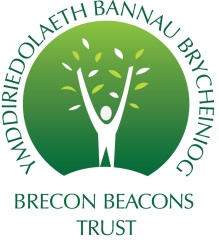 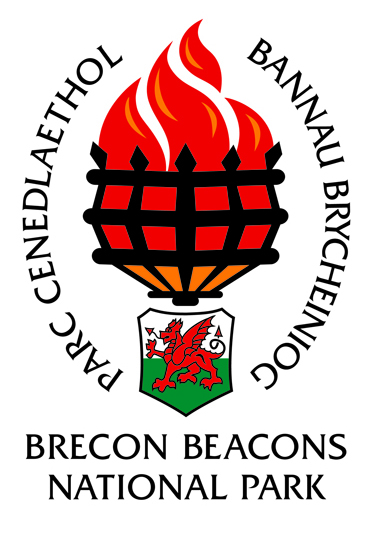 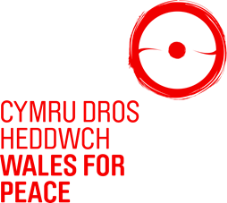 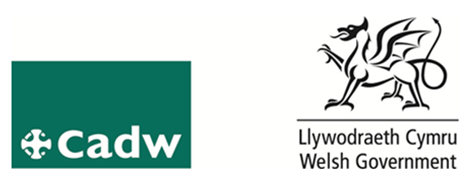 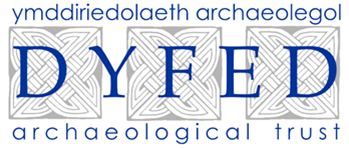 Nodau

Darganfod sut y crëwyd Llyn y Fan Fach.
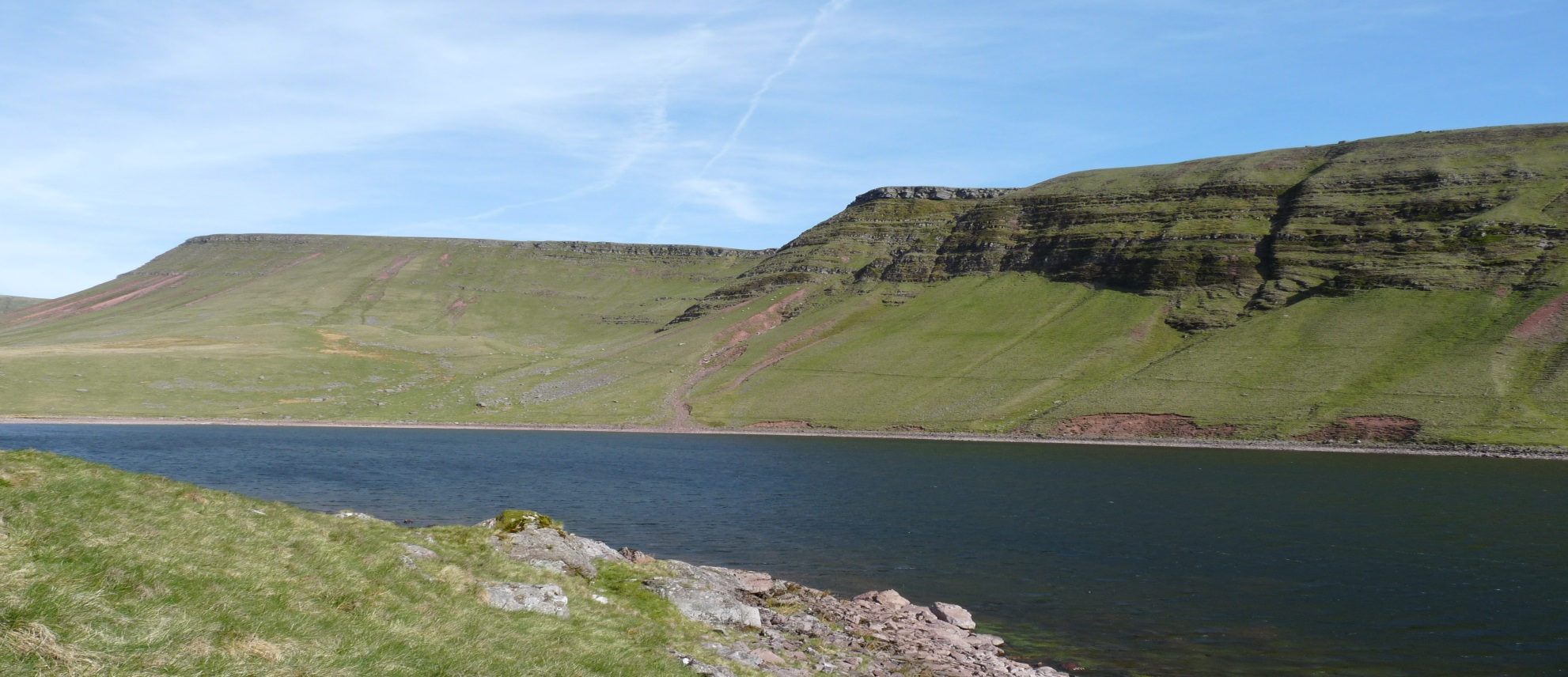 Llyn y Fan Fach
Llyn y Fan Fach
Llyn 10 hectar ar ochr orllewinol y Bannau Brycheiniog yw Llyn y Fan Fach.  Mae mynyddoedd Picws Du a Waun Lefrith yn edrych dros y llyn ei hun.  Roedd rhewlif ar wyneb gogleddol Waun Lefrith yn ystod Oes yr Iâ a gafniodd y cwm lle mae Llyn y Fan Fach bellach.
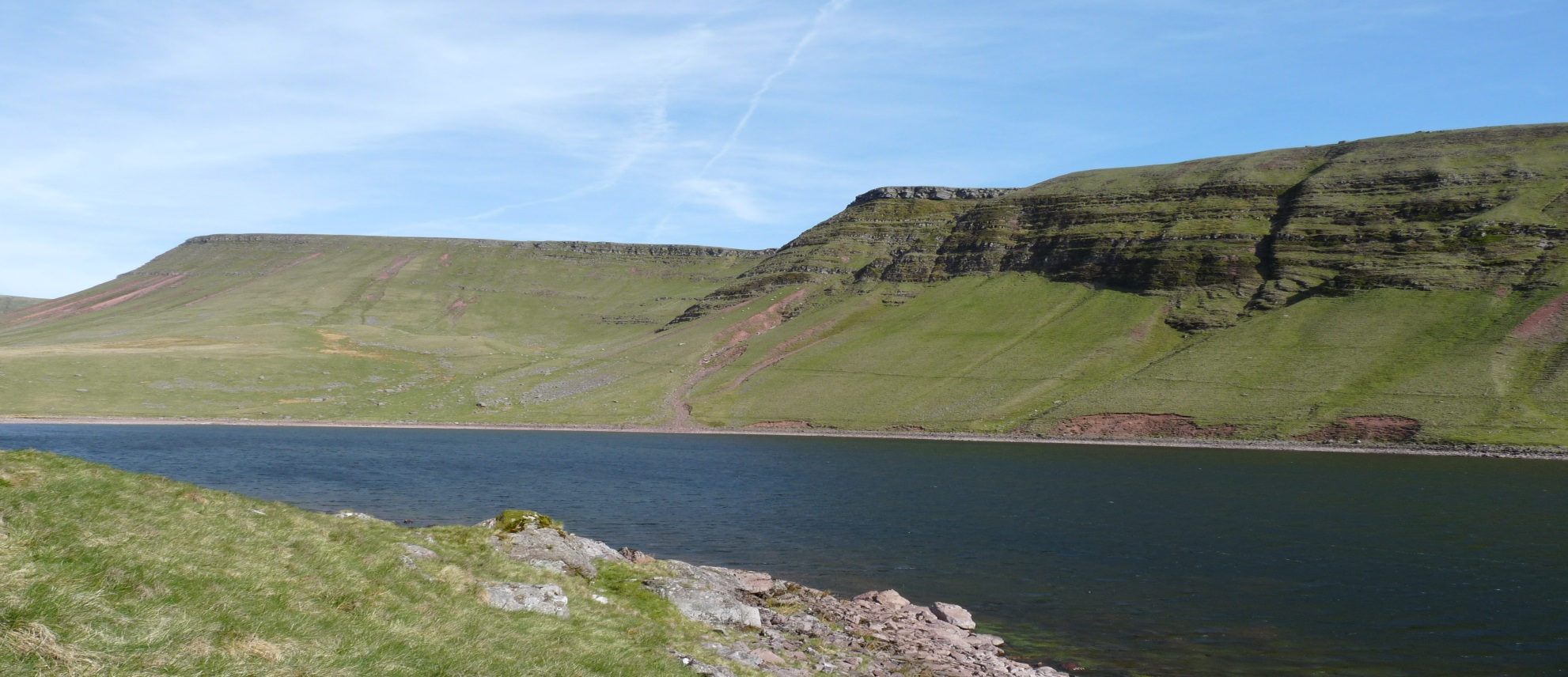 Mae Llyn y Fan Fach yn enghraifft o lyn mewn cwm. Caiff cwm ei ffurfio pan fydd eira’n ymgasglu mewn pant ar ochr mynydd. Dros amser, wrth i ragor o eira syrthio, mae’r eira ar y gwaelod yn cywasgu i ffurfio iâ.  Mae’r iâ hwn wedyn yn dyfnhau ac yn lledaenu’r cwm trwy’r broses o sgrafelliad a rhewlifiant.
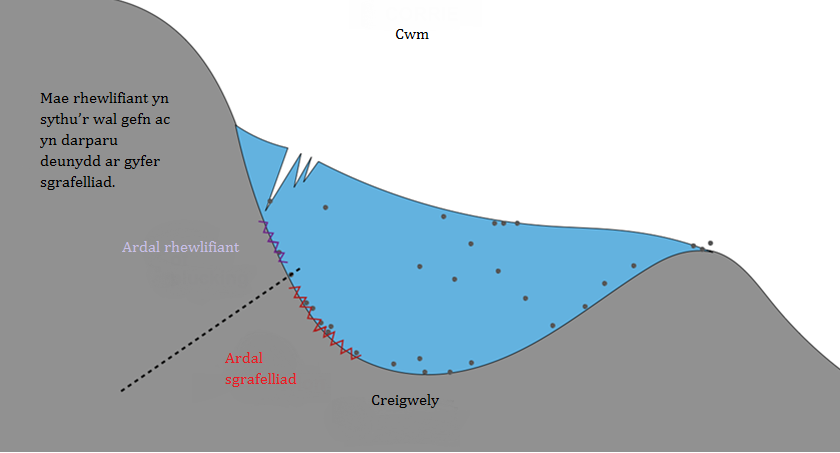 Bydd disgyrchiant yn cymell yr iâ i geisio symud i lawr y mynydd, er nad yw’n gallu gwneud hyn am ei fod wedi cael ei ddal yn y pant. Wrth i’r iâ gylchdroi, mae’n cerfio pant siâp cadair freichiau sydd â wal gefn syth.  Caiff marian (rwbel wedi crynhoi) ei ffurfio ar ymyl y cwm sy’n atal yr iâ, wrth iddo gynyddu, rhag gallu symud i lawr y mynydd.  Pan fydd yr iâ yn y cwm yn toddi, ffurfir llyn siâp cylch yn aml ar waelod y pant; gelwir hwn yn llyn mynydd.
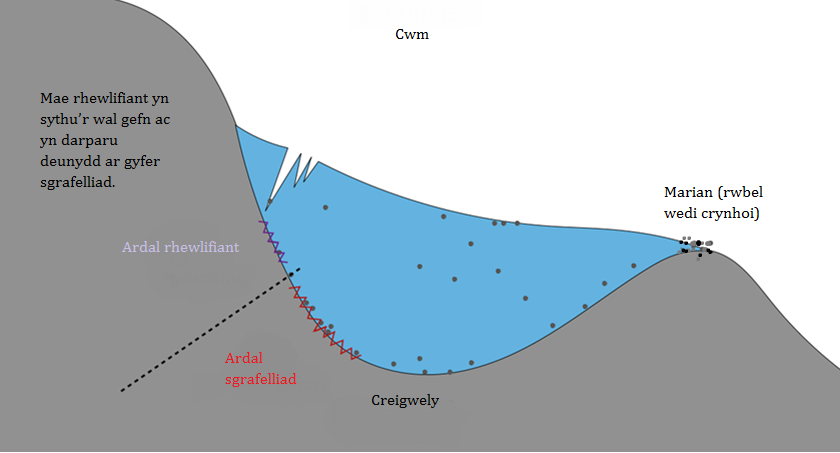 Roedd Llyn y Fan Fach yn gwm dros 11,000 o flynyddoedd yn ôl yn ystod yr Oes Iâ ddiwethaf.
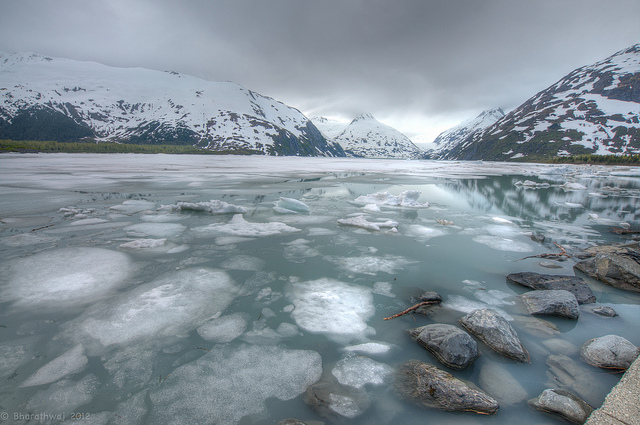 Disgrifiwch sut y caiff llyn cwm ei greu.
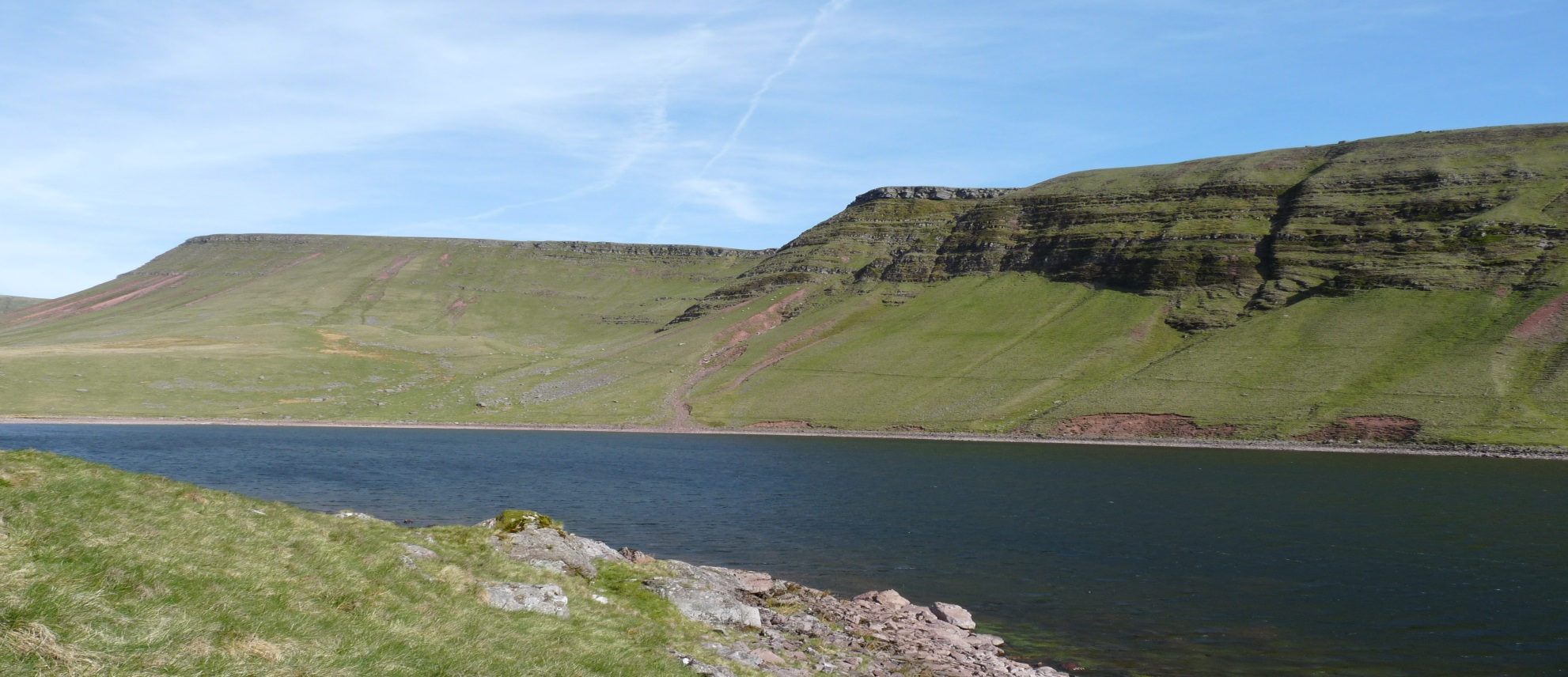 Tynnwch lyn a labelwch gwm. Defnyddiwch yr holl eiriau allweddol.
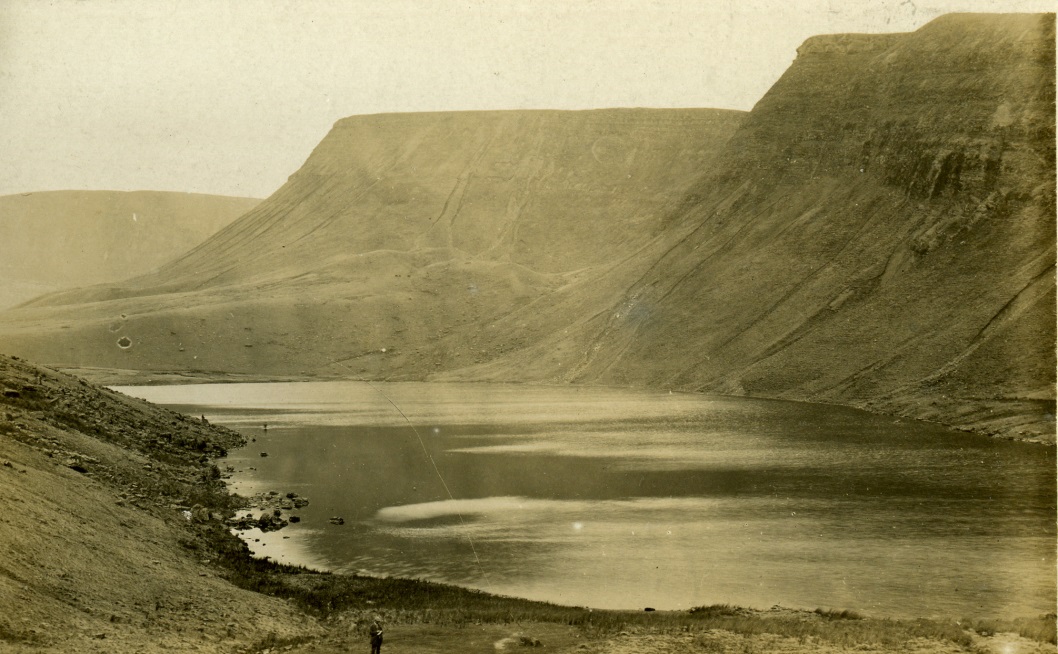 Cysylltwch y geiriau allweddol
Rwbel wedi crynhoi ac wedi ffurfio ar ochr y cwm gan achosi effaith argae.
Cwm
Rhewlifiant
Llyn a grëwyd ar ôl i’r iâ mewn cwm doddi.
Pant wedi ei gerfio gan iâ rhewlifol.
Sgrafelliad
Yn digwydd pan fydd creigiau yn crafu gwaelod y cwm.
Llyn mynydd
Marian
Pan fydd iâ yn ffurfio o gwmpas darnau o graig.
Chwiliwch ar y we am enghreifftiau eraill o gymoedd a llynnoedd mynydd.
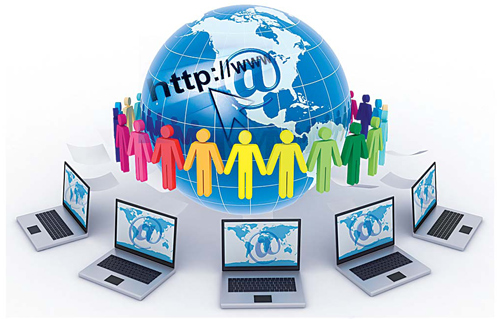 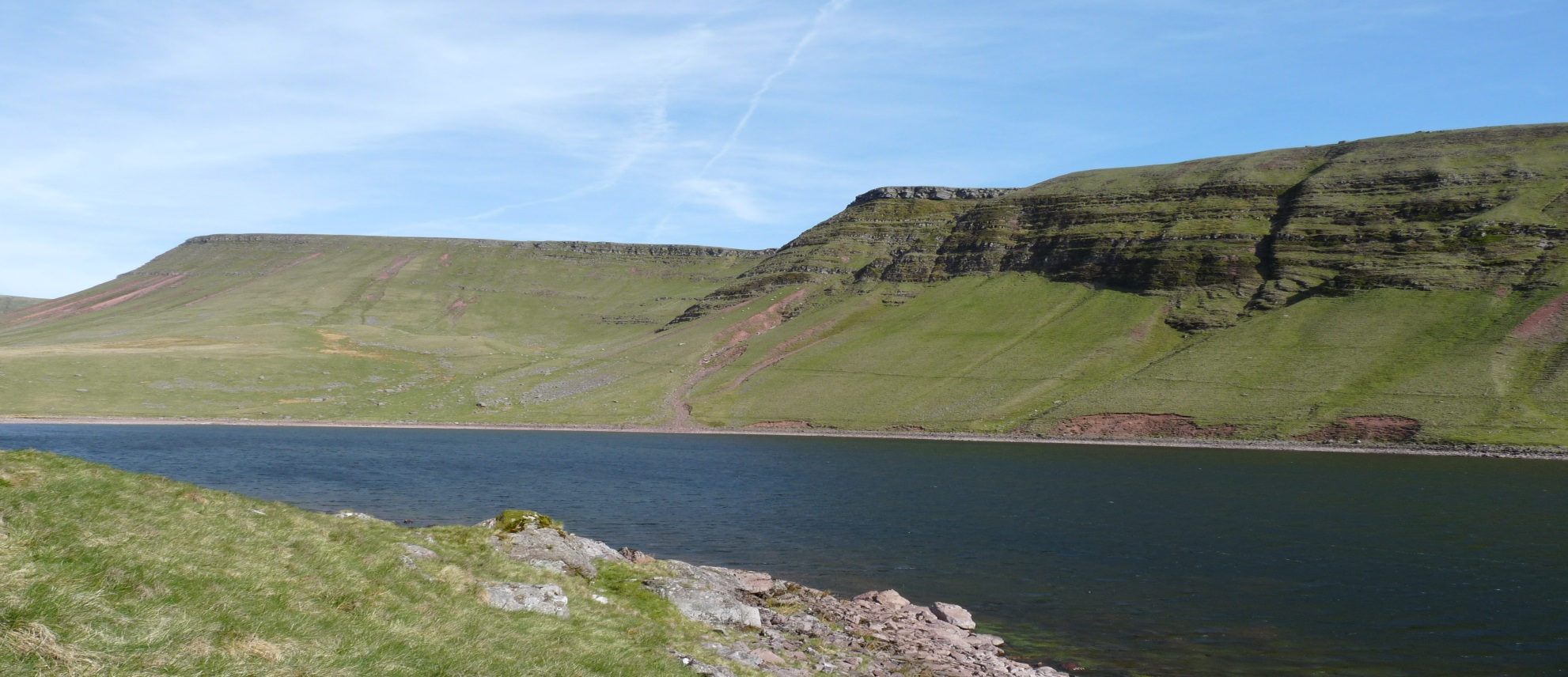 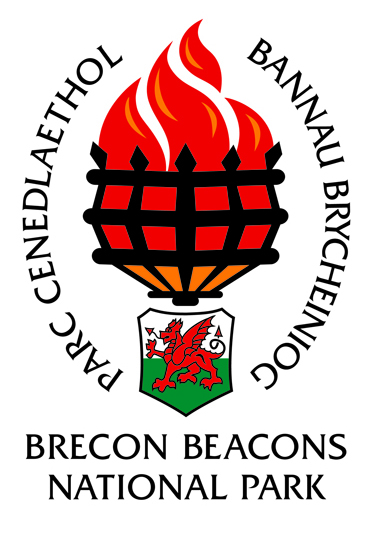 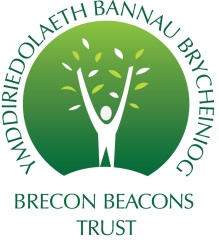 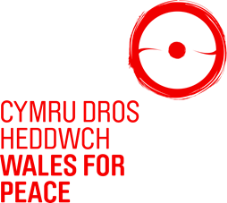 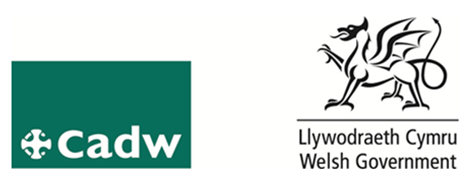 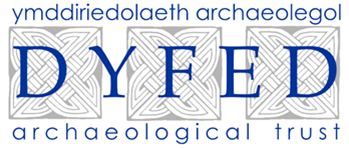